USDOS v2.0
Schematic overview
[Speaker Notes: 6 hr pairwise run vs 25 sec gridding, reduces #s of pairwise comparisons]
Overview
Specify premises locations/demographics, shipment parameters, and disease parameters. Designate certain premises as infectious or vaccinated.
Begin simulation
Are premises exposed or infectious?
Yes
No, end simulation
Are premises susceptible?
Yes
Summarize by time:
Exposed premises
Infected animals
Shipments and distances
Longest distance spread
Vaccines/other control
Route of infection
Next day
Evaluate transmission via local spread
Evaluate transmission via shipments
Record which premises are susceptible/exposed/infectious/vaccinated
[Speaker Notes: Colors indicate the time at which sections are run: green indicates pre-simulation actions, blue indicates actions during the iterative part of the simulation. Grey text indicates sections not yet completed.]
Back to overview
Evaluate transmission via local spread
Pre-simulation
Create grid over premises locations either by
Sizing cells based on density of premises
Specifying a fixed uniform size for all cells
Calculate minimum distances between all pairs of cells, and record which cells can transmit to each other locally
During simulation (at each time step):
Systematically check infectious/susceptible premises cell by cell to determine where local transmission occurs
[Speaker Notes: Computation tool – not an approx]
Back to local transmission | Back to overview
Grid creation (varying cell sizes)
Specify premises locations, grid cell parameters, and kernel parameters
Create one square cell encompassing all premises, add cell to queue
No, remove cell from queue
Does this cell contain any premises?
Remove cell from queue and add cell to “keep” list, specifying: 
x & y coordinates of lower left corner
Length of side
Premises within cell
Yes
Is the area of the cell larger than the local spread kernel?
No
Next cell in queue
Yes
Does the cell contain more than the maximum allowable number of premises?
No
When “keep” list is complete (queue is empty), perform pre-simulation grid calculations
Yes
Divide cell into four equal “offspring” cells. Replace cell with “offspring” in queue
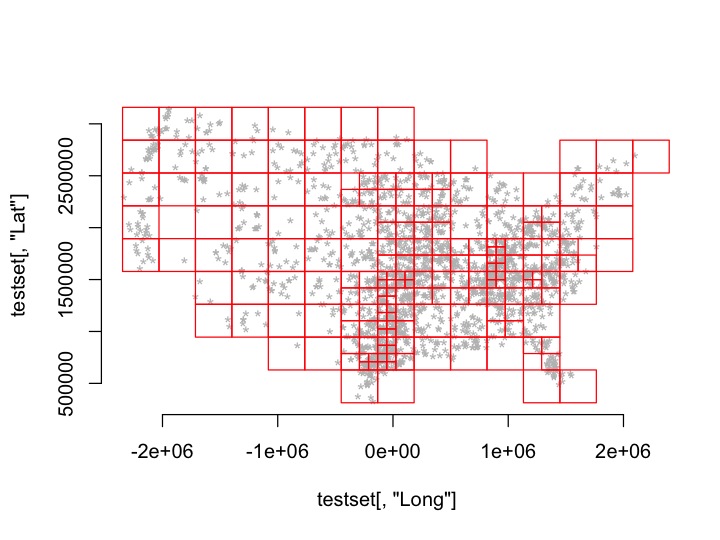 Back to local transmission | Back to overview
Grid creation (uniform cell sizes)
Specify premises locations, grid cell side length
Add cell to “keep” list, specifying: 
x & y coordinates of lower left corner
Length of side
Premises within cell
Generate list of all x and y points of lower left corner of each cell at fixed intervals (side length), from min to max x and y coordinates of premises
Perform pre-simulation grid calculations
Step through list of premises and record which cell each premises falls within
Back to local transmission | Back to overview
Pre-simulation grid calculations
Find shortest distance between pairs of cells: for each cell in the “keep” list (“cell 1”), compare to all cells in the “keep” list (“cell 2”).
Use cell 1’s left x value and cell 2’s right x value
With respect to the x-axis, is cell 2 to the left, right, or within cell 1?
Left
Record x1 & x2
Use cell 1’s right x value and cell 2’s left x value
Right
Within
Use the same x value for cells 1 and 2
Calculate distance and record kernel value for cell pair
Use cell 1’s upper y value and cell 2’s lower y value
With respect to the y-axis, is cell 2 above, below, or within cell 1?
Above
Record y1 & y2
Use cell 1’s lower y value and cell 2’s upper y value
Below
Is kernel value between cells > 0?
Within
Use the same y value for cells 1 and 2
Record cell as a kernel neighbor
Back to local transmission | Back to overview
Evaluate transmission cell by cell
For each cell with at least one infectious premises (“focal cell”):
Get cells that are within transmission range and have susceptible premises. 
	For each infectious premises (IP) in the focal cell:
Stochastically determine a set of possible transmission outcomes. Are one or more premises possibly infected?
Go to next comparison cell
No
Yes
For each susceptible premises in the comparison cell:
Calculate actual transmission probability. Will transmission occur from this infectious premises to this susceptible premises?
Filter: Would transmission occur at a  less stringent probability of transmission?
Yes
No
Yes
Infect susceptible premises
Go to next susceptible premises
No
Back to cell-by-cell transmission
Step 1: Cell entry
Calculate an upper bound on the probability of transmission between an infectious premises (with infectiousness value i) in a focal cell to any of n premises within a comparison cell (the most susceptible of which has susceptibility value s). The local spread kernel has value k at the closest distance between the focal and comparison cells:

Pcell= 1 – e-i * n*s * k

Draw a random number x1 between 0 and 1 from a uniform distribution. If x1 ≤ Pcell, the probability is successful, enter the cell. If x1 > Pcell, don’t enter the cell.
[Speaker Notes: N is number of farms in cell, s the highest susceptibility value, I the infectious value, k the kernel]
Back to cell-by-cell transmission
Step 2a: Less stringent transmission
Calculate an upper bound on the probability of transmission between an infectious premises (with infectiousness value i) in a focal cell to a single hypothetical susceptible premises within a comparison cell (at maximum susceptibility s * k), conditioned on the successful outcome of Pcell:

Px=  (1 – e-i * s * k) /Pcell

Draw a random number x2 between 0 and 1 from a uniform distribution. If x2 ≤ Px, continue to step 2b. If x2 > Px, repeat step 2a for the next susceptible premises.
Back to cell-by-cell transmission
Step 2b: Will transmission occur?
Calculate the exact probability of transmission between an infectious premises (with infectiousness value i) to a susceptible premises (with susceptibility value sn and local spread kernel value kn at the distance between the premises), conditioned on the successful outcome of Pcell:

P(premises to premises) =  (1 – e-i * sn * kn)/Pcell

Use the same x2 from the previous draw. If x2 ≤ P, transmission occurs. If x2 > P, transmission does not occur.
Back to overview
Transmission via shipments
Generate list of county-level shipments based on time-specified method (origin county, destination county, number of shipments)
If the origin county has a ban in effect:
Determine probability of shipment occurring based on % compliance
Identify which shipments originate from counties with exp/infectious premises and are destined for counties with susceptible premises
Record all shipments, note which are banned, and “expose” appropriate premises
Assign county-level shipments to individual origin and destination premises (various options)
Check if shipment originates from a county with a ban in effect
[Speaker Notes: Ban compliance variable by border crossings, maybe distance – 2 levels for in and out of state]
Back to Transmission via shipments
County-level shipments
Currently in development. See progress under Tasks 1 and 3.

Test runs currently assign shipments to and from randomly selected counties.

Model is set up to specify certain shipment methods at certain times during the simulation (seasonality).
Back to Transmission via shipments
Assign shipments to premises
For each simulation, we can choose one of the following options. These options were chosen to represent a range of possible association patterns. We will compare outputs using each of these options to determine their effects on outbreak sizes.
Random premises in origin county to random premises in destination county.
Premises with more animals in origin and destination counties are more likely to ship and receive (separate by production type/species first)
Largest premises in origin county to random in destination
Random premises in origin to largest in destination county
Largest (inf) premises in origin to largest (sus) premises in destination
Multiple species/production types
Input for premises file has for each premises:
Premises ID
FIPS (county ID)
Latitude/longitude
Population of species 1 (p1)
Population of species 2 (p2) (optional from here down)
…
Population of species n (pn)
Provide infectiousness (i1, i2,…in) and susceptibility (s1, s2,... sn) parameters for each 
Premises infectiousness and susceptibility
[Speaker Notes: FLAPS is actually more behind on this one – can’t currently output multiple species/commodity types per premises]
Back to overview
Status progressions
List of premises and end times for each of:
List of counties and end times for each of:
Same day
Reported
Susceptible**
? days
If bans are state-level, add all other counties in state
Exposed
Exposed(2)
Shipping ban ordered
Other control ordered
N(5,1) days
? days
? days
? days
Infectious
Reported
? days
N(4,1) days
Control ordered
Shipping ban active*
Other control active*
Immune*
? days
Control active*
Vaccinated*
Culled*
* Permanent status, no end time
** Quasi-permanent status, no end time until changed
[Speaker Notes: Can output farms/FIPS with any of these statuses at any time. Different index case reporting time?]
Runtimes
Reading in premises file (832514 prems): ~6 sec
Generating grid (max 2000 prems/cell): 30 sec
Alternative: Reading in cell file: 45 sec
Evaluating transmission via diffusion: 25 sec
Evaluating transmission via shipments: <1 sec
Running multiple consecutive timesteps speeds up: 1-25 sec/timestep (diffusion+shipments)
365 days of sustained epidemic: ~10 min
Not included: actual shipping calculations, spatial control components
[Speaker Notes: 19 Jan 15: Premises file now includes dairy in addition to beef, grid generation times faster]
Gridding vs. pairwise
Uniform cells (consistent area)
Homogenously distributed premises @ all cell sizes
Clustered premises @ large cell sizes
Clustered premises @ small cell sizes
Varying size cells (consistent density)
Homogenously distributed premises @ all cell sizes
Clustered premises @ large cell sizes
Clustered premises @ small cell sizes
[Speaker Notes: Sstart locations effect on uniform vs variance times]
We’d like to evaluate the probability pzero of NO transmission occurring from a source premises to any of premises 1 through n in a cell.

If no premises in the cell are infected, we can skip calculating the individual probabilities for each premises and move on to the next cell, saving lots of time.
Premises 1
Premises 2
Premises n
Source premises
pzero
0
1
pzero = (1-p1)*(1-p2)*(1-p3)...(1-pn) 
(i.e. fail p1 and fail p2 and fail p3… where pn is the exact probability of infection to premises n)
What we’d actually evaluate is the inverse of pzero, which is p1orMore, the probability of observing one or more transmissions to this cell.
p1orMore
pzero
0
1
Outcome of no transmissions
All combinations of outcomes with one or more transmissions
It would be time-consuming to calculate the actual values of p1orMore, but we can reliably overestimate it with pre-calculated (i.e. time-saving) values, and evaluate that instead. We’ll call this overestimate pcell.
pcell
p1orMore
0
1
All combinations of outcomes with one or more transmissions, and some probability of no transmission
We’re being conservative: evaluating this pcell probability makes it more likely we will fall on the “transmissions” side of the line than the “no transmissions” side – we’re more likely to enter the cell.
Now to calculate pcell. We can overestimate p1orMore by underestimating its inverse, pzero. Recall that:
pzero = (1-p1)*(1-p2)*(1-p3)...(1-pn) 

Say the probability px of transmitting to hypothetical premises x, is ≥ any pn value. (The definition of pn and px, and demonstration that px always ≥ pn is on the following two slides).

Since px ≥ any pn, we can replace all pn with px to get:
Underestimate of pzero = (1-px)*(1-px)*(1-px)...(1-px), 
or (1 – px)n.

Going back to the inverse of this (pcell, the overestimate of p1orMore):
1 - (1 – px)n, which simplifies to
pcell = pxn
The probability of a source premises infecting a given premises n in another cell is:

pn = 1-e^(-kn*sn*is)

where kn is the kernel value at the distance from source to premises n, 
sn is the susceptibility value of premises n, and
is is the infectiousness of the source premises.
Premises 1
Premises 2
Premises n
Source premises
0
1
p1
Premises 1
p2
Premises 2
…
pn
Premises n
The exact value of pn is unknown/computationally expensive, but we can put upper bounds on it.
Hypothetical premises x is located at the closest possible distance in the cell to the source (largest kernel value) and has the largest susceptibility value of any of the premises in the cell…

px = 1-e^(-K*S*is)
Premises 1
Premises 2
Premises n
Source premises
Shortest cell-cell distance
Premises x
… so we know px is equal to or (more likely) larger than any pn value.
px
0
1
p1
Premises 1
p2
Premises 2
…
pn
Premises n
Premises 1
pcell is an overestimate of observing 1 or more infections in the cell. Observing no infections (failing pcell) means we can skip the entire cell. 

pcell = 1-e^(-K*S*is*N)

So, this is always true:
Any pn ≤ px ≤ pcell
Premises 2
Premises n
pcell
Premises x
px
pcell
0
1
p1
Premises 1
p2
Premises 2
…
pn
Premises n
Conduct a pass/fail test with probability pcell: 
draw a random number rcell between 0 and 1.

Pass: rcell ≤ pcell, continue to px test (“enter the cell”). We could observe one or more infections, or no infections.

Fail: rcell > pcell, go on to the next cell. Failing pcell means we are realizing a subset of outcomes in which none of premises 1 through n are infected by this source premises.
pcell
Pass
0
1
Probability of observing no infections is underestimated using pcell
We now test each premises in the cell, and draw a random number (rn) for each. But before we calculate pn, we know if rn fails px (rn > px), it will definitely fail pn (rn > px > pn). And we already calculated px to get pcell, so this filtering step is basically no-cost.
To conduct a pass/fail test with probability px, first scale everything to pcell to adjust for the successful pcell test.
pcell
px
0
1
px/pcell
0
Pass
pcell/pcell = 1
Draw a random number rn between 0 and 1 (alternatively, we could have not scaled and drawn rn between 0 and pcell).

Pass: rn ≤ px/pcell, continue to pn test (the actual probability)
Fail: rn > px/pcell, test a new rn for the next premises in this cell
Calculate probability pn and scale this value to pcell.
pcell
px
0
1
px/pcell
0
pcell/pcell = 1
pn/pcell
px/pcell
0
Pass
Use the same random number rn that passed the px test (remember, px was just a filter to see if rn could be failed immediately).

Pass: rn ≤ pn/pcell, this premises is infected
Fail: rn > pn/pcell, this premises is not infected
Testing
For each source farm to grid cell comparison:
Pairwise
Calculate all pairwise probabilities
Store the random number (rn) used to test each farm
Evaluate and store which farms were infected
Gridding
Use a new random number (rcell) to decide whether or not to enter a cell
If entering and checking each farm, use the corresponding random number from step 2 for the remaining gridding steps for that farm
Store which farms were infected
Evaluate 5 probabilities – draw a random number in [0,1] and if less than p, success.
1
1
1
1
1
p2
p4
p1
p5
p3
0
0
0
0
0
True probabilities obscured by a freak snowstorm. Dig out (calculate) each probability? Too much work.
1
1
1
1
1
p2
p4
p1
p5
p3
Draw the random numbers first. If the drawn number is above the snowdrift (pmax), it’s not going to succeed anyway.
1
1
1
1
1
pmax
p2
p4
p1
p5
p3
Random numbers 1, 3, and 4 will fail, whatever the true values of p1, p3, and p4. We’ll have to dig out just p2 and p5 to determine if r2 and r5 pass.
1
1
1
1
1
r1
r4
r3
pmax
p2
r5
r2
p4
p1
p5
p3
1
1
1
1
1
r1
r4
r3
pmax
p2
r5
r2
p4
p1
p5
p3
Instead of drawing 5 random numbers (conducting 5 Bernoulli trials with probability pmax), we can draw a number of successes from a binomial.
1
1
1
1
1
pmax
p2
p4
p1
p5
p3